Improving Your Water Efficiency
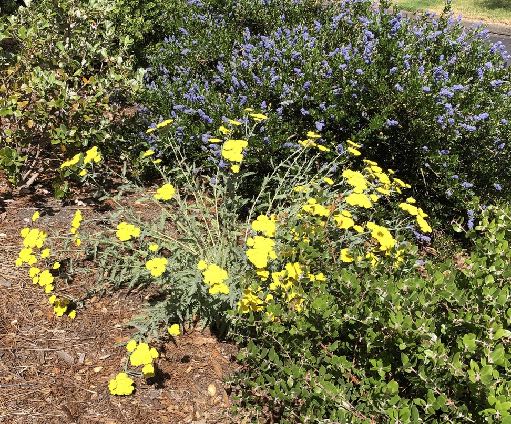 [Speaker Notes: Created August 2022; approved September 2022; converted December 2023
Created by:  Marianne L. Calhoun, UC Master Gardener of Placer County 
Audience:  Hands-on gardeners
Publicity:  Hands-on gardeners will learn some low and no-cost ways to improve their water efficiency. They’ll also learn tips for upgrading their irrigation system and/or downsizing their lawn (both of which may be eligible for rebates.)

Bit about myself:  
after being raised on the East Coast, moved to the West Coast over 30 years ago;
upon retiring, studied landscape design + horticulture; then joined MG in 2019; 
documented the transformation of our property to a water-wise garden over six years;
now I’m passionate about sharing approaches, lessons learned, wonderful plants & resources with all of you!

* All photos are credited to Marianne Calhoun]
Who Are Master Gardeners?
Master Gardeners of Placer County
Extend research-based, sustainable gardening and composting information
Present accurate, impartial information to home gardeners
Encourage public to make informed gardening decisions
[Speaker Notes: May not know we are trained volunteers & organized by county
We have 150 MG in Placer County to help you make informed gardening decisions!]
Who Are Master Gardeners?
Where to find us…
Online, in the Media, and Special Publications
Hotline: Call (530) 889-7388 or submit your questions online
Website: pcmg.ucanr.edu
Facebook, Instagram, X, YouTube
Gold Country Media monthly column 
Curious Gardener quarterly newsletter on our website
Gardening Guide and Calendar
[Speaker Notes: Sign up online for our free quarterly newsletter - Curious Gardener;
long articles are posted separately so they can be found by topic]
Who Are Master Gardeners?
Where to find us…
Workshops, Fairs and Festivals, and Special Events
Speakers by Request 
Workshops (various venues, check website)
Farmers’ Markets (seasonal: Auburn, Lincoln, Roseville)
Fairs and Festivals Booths (varies)
Garden Faire (April)
Mother’s Day Garden Tour (May)
[Speaker Notes: we are now at three farmers markets; great place to ask gardening questions in person]
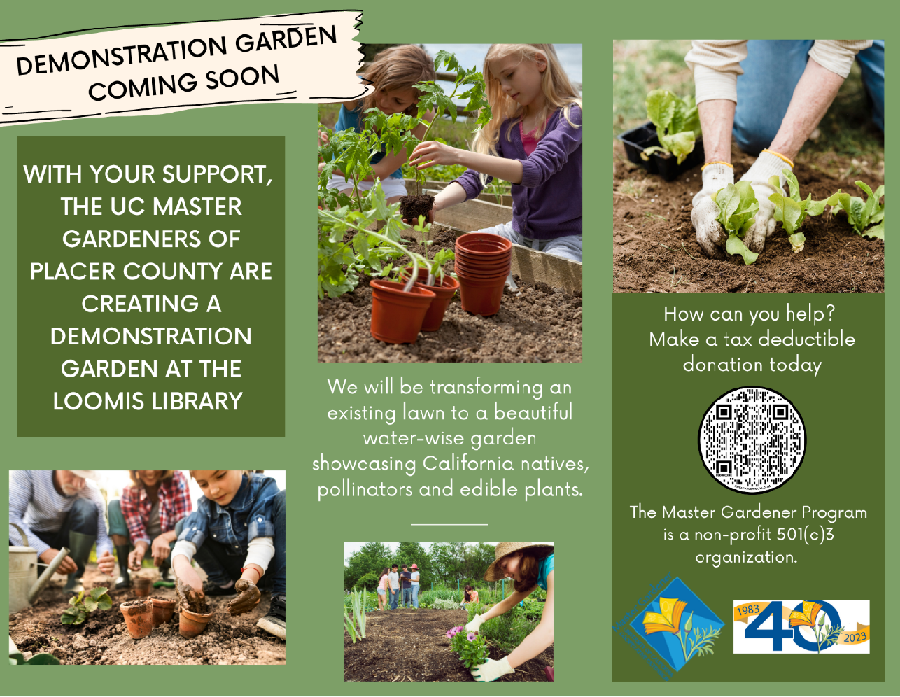 OUR
DEMO
GARDEN

Planted
January ’24
RAISE YOUR HAND IF YOU:
Know outdoor irrigation uses 60-75% potable water?

 Had free irrigation audit from your water district?

 Place plants in high, moderate + low water zones?

 Upgraded to smart irrigation controller?

 Downsized some lawn areas?
[Speaker Notes: I’m curious to learn about you!]
1. Enhance Your Soil

2. No Cost Ways

3. Wise Investments

4. Downsize Front Lawn
FOUR APPROACHES 
TO IMPROVING 
YOUR 
WATER EFFICIENCY
1.  Enhance Your Soil 
     to improve water retention
for plants to thrive

 slow the flow of water

 increase water retention
SOIL IS KEY
[Speaker Notes: Planting Design Basics
https://ucanr.edu/blogs/dirt/index.cfm?tagname=planning garden]
ALLOW TO DECOMPOSE
fallen leaves

 grass clippings

 plant trimmings

 build healthy soil
Oak leaves, blown off driveway
[Speaker Notes: Autumn sage

The Use of Color in your Garden
https://extension.psu.edu/the-use-of-color-theory-in-your-landscape

Which Flower Colors Best Attracts Pollinators & Birds?
https://extension.illinois.edu/sites/default/files/what_are_the_best_flower_colors_to_attract_pollinators-1.pdf

Meet the Pollinators
https://marinmg.ucanr.edu/PLANTS/POLLINATOR_HABITATS/Meet_the_Pollinators/

Landscaping Colors that Attract Birds to Your Yard
https://www.thespruce.com/colors-that-attract-birds-386400]
undecomposed organic matter

 cools ground

 suppresses weeds

 builds healthy soil

 shades irrigation lines
MULCH
MAINTAIN TWO INCHES
place directly on soil

  protect drip irrigation

  replace rocks under trees

  coarse mulch more                                                                               fire resistant than shredded "gorilla" mulch
Arborist mulch from Blue Oak
[Speaker Notes: Penstomen]
opposite of mulch

 decomposed organic matter
COMPOST
after aerating lawn

 after harvesting veggies

 under edible trees/shrubs
ADD 1-2x YEAR
[Speaker Notes: Lawn: use compost vs fertilizers

Veggies: need to replace nutrients after harvesting

Citrus trees and edible plants: appreciate good compost 1-2x year]
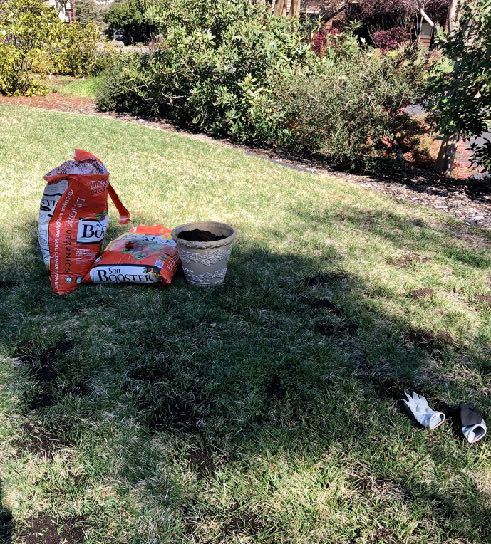 ADDED BENEFITS
slows flow of water

 increases water retention
Top dress lawn after aerating
[Speaker Notes: Any questions about enhancing your soil?]
2.  No Cost Ways 
     to improve water efficiency
discover rebates 

 learn water pressure

 finetune controller settings

 upgrade irrigation system

 consider "hydrozones"
FREE CONSULTATION
WITH WATER DISTRICT
[Speaker Notes: Check out services and rebates at your water district

Hydrozone is a technical term for Irrigation Zone;
group plants with similar sun + watering needs in same zone]
IRRIGATION TERMINOLOGY:  INLINE DRIP
12" for perennials
18" for shrubs 
24” for trees

measured by Gallons Per Hour:
0.9 GPH for sandy loam soil 
0.6 GPH for clay soil

measured by Pounds per Square Inch
Emitter Spacing
Flow of Water
Water Pressure
[Speaker Notes: EXAMPLE:  Rainbird inline drip has info on label + stamped on dripline]
MAXIMUM LATERAL LENGTH


Examples:
12" emitter spacing + 0.9 GPH + 60 PSI = 290 feet max

18” emitter spacing + 0.9 GPH + 60 PSI = 455 feet max
[Speaker Notes: Examples are from one manufacturer; look online for usage chart!]
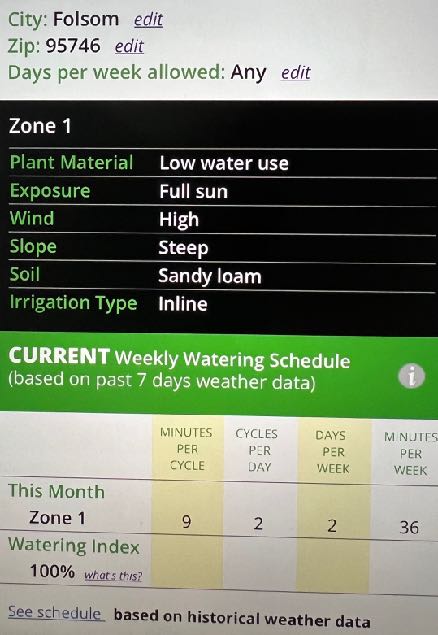 FREE
REGIONAL
IRRIGATION 
SCHEDULER
Beyond the Drought
[Speaker Notes: BeyondTheDrought.com

Enter your city and zip
Enter plants, exposure, wind, slope, soil, irrigation type

Click on Historical Info to learn Minutes per Week in hottest month of July, etc]
PROGRAM YOUR SMART CONTROLLER

Example for a 
low water zone
50 minutes per week in July

 Maximum watering cycle = 18 minutes

 Soak time in sandy loam = 30 minutes  

 Water early = begin 6am
[Speaker Notes: Controller is key to managing your irrigation system!

Using Hunter’s Hydrawise smart controller:
50 minutes in July…reduces to 20 minutes by mid-October

RECOMMENDED SOAK TIMES: 30 minutes for sandy loam; 60 for clay soil]
EXPERIMENT
+ MONITOR

Screenshot 
of spreadsheet
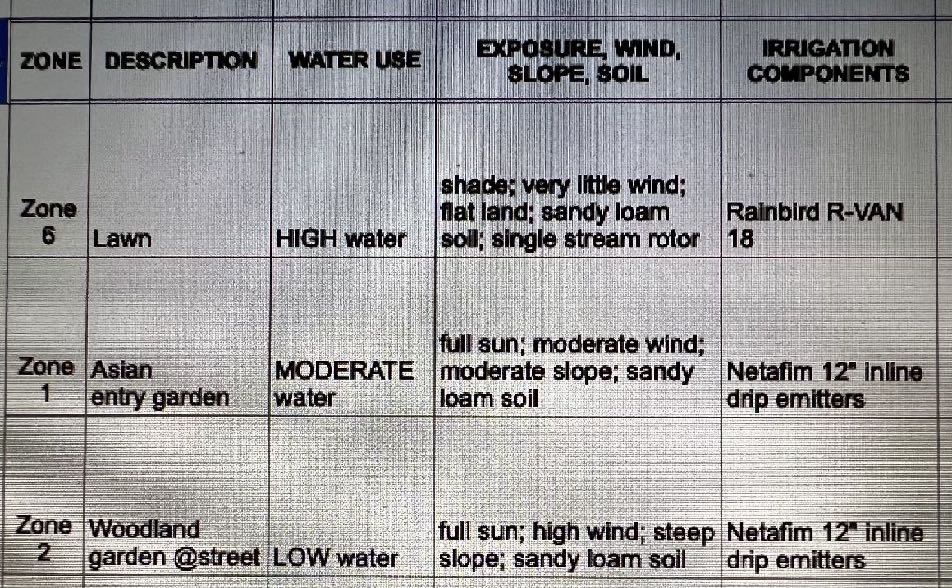 Tracking 11 
irrigation zones
[Speaker Notes: Experiment & Monitor:
Shorten watering times & see how plants respond
Lengthen number of days between watering & promote plants’ deeper roots 

I’ve learned:
- lawn and edible shrubs/ trees: water 2x week, with less water than recommended
CA/mediterranean plants: water 1x week, with bit more water than recommended

Any questions about no cost ways?]
3.  Wise Investments to upgrade irrigation system
smart controller, consider WiFi
 online app, consider more    weather stations
 flow meter

 non-lawn: inline drip irrigation

 lawn: low-flow sprinkler heads
 lawn: 6" pop-up nozzles
FROM
PROFESSIONAL
IRRIGATION 
STORES
[Speaker Notes: Smart controller adjusts irrigation daily based on weather + ET ($100-300 depends on number of irrigation zones)
free app included (paid option to access 5 personal weather stations versus airport)
Flow meter placed before irrigation valves to monitor usage ($120-160)

Non-lawn: inline drip versus overhead irrigation ($35-65 for 100’) 
Lawn: low-flow sprinkler heads with matched precipitation ($7-10 each)
Lawn: 6" pop-up nozzles versus 4" pop-ups for  2-3" grass ($25 for 10)]
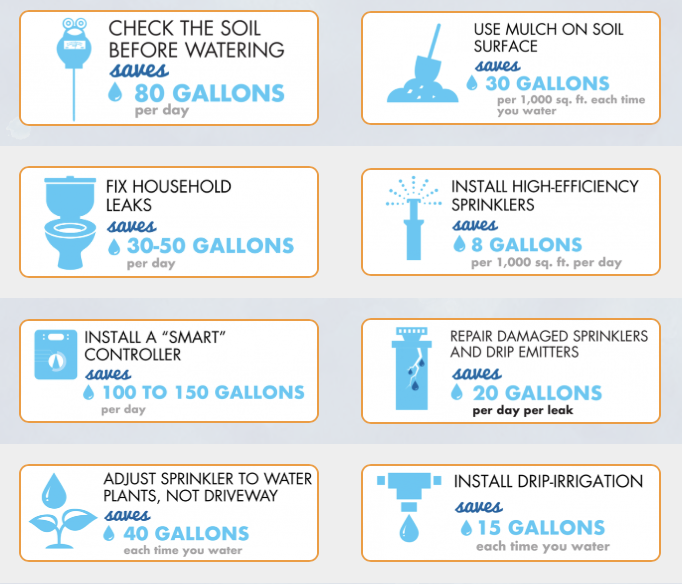 TOP WAY 
TO SAVE 
WATER:

Smart
Controller


Be Water Smart
[Speaker Notes: Be Water Smart
https://bewatersmart.info/top-ways-to-save/]
CONSIDER
ONLINE APP


Screenshot:
Hunter’s
Hydrawise

in August
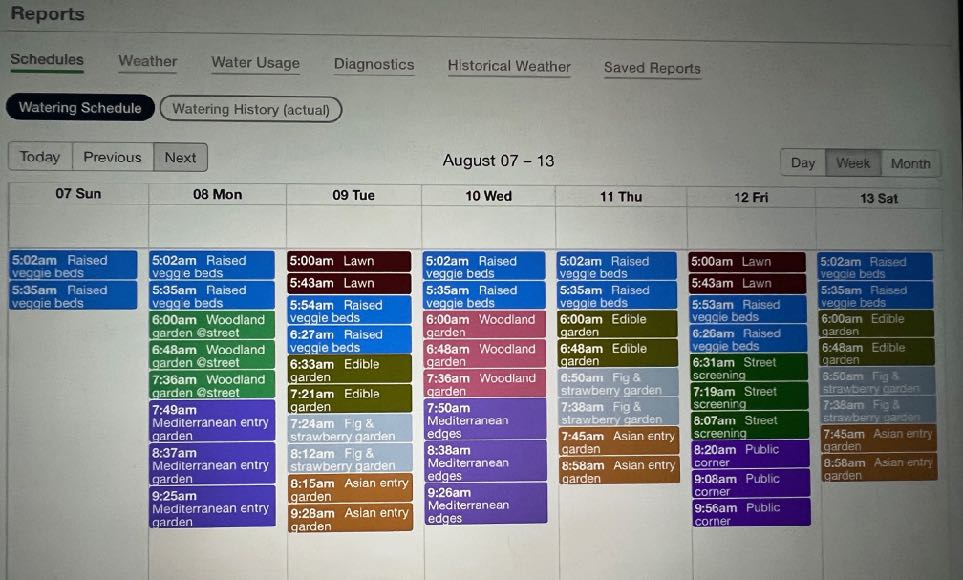 [Speaker Notes: Named Zones have individual colors & spaced in blocks throughout the week 

water everyday between 5-10am for most efficiency

Any questions about investments?]
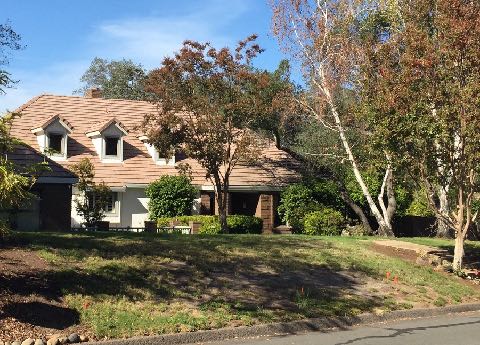 4.  Downsize Front Lawn 
     to lower water usage
[Speaker Notes: Lawns are thirsty high-water plants
Outdoor irrigation uses 60-75% of your potable water 

Consider downsizing - not eliminating- your lawn
Smaller lawn requires less water, fertilizer, money and time]
On slopes

 Shady areas

 Competing with roots

 Well trodden paths

 Small odd shapes
EXAMINE YOUR
THIRSTY LAWN:

IS GRASS
THRIVING?
SKETCH YOUR
WISH LIST
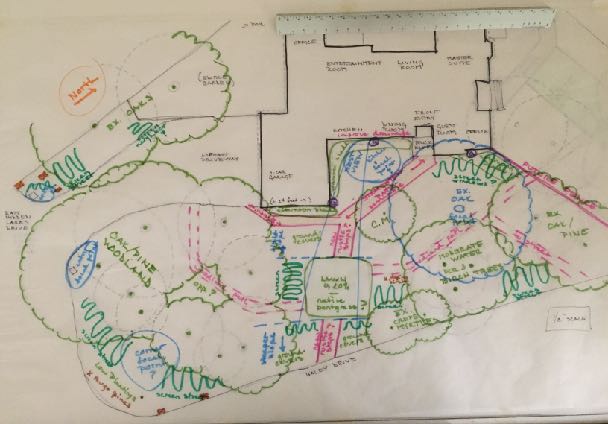 Smaller lawn?

 Screen busy street? 

 Multiple paths?
[Speaker Notes: Visual aid to understanding your wish list

print screenshot from Zillow or Google Earth
Create a drawing that shows the relationship of your house to the street + various elements 

Play with color markers or pencils!]
ENVISION
SMALLER LAWN


Best Lawn



Best Shape
Flat plane 
 Full sun               
 Drought tolerant grass
Square 
 Series of squares
 Sprinklers in 4 corners
[Speaker Notes: Learned from Irrigation Design class at American River College
Squares are also easier to mow; mine now takes 10 minutes!

https://homeguides.sfgate.com/typical-lawn-sprinkler-layout-37358.html

"The drought needs not be a death sentence for lawns"
https://ucanr.edu/?blogpost=18306&blogasset=2578]
DOWNSIZED LAWN


550 vs. 3,300 SF
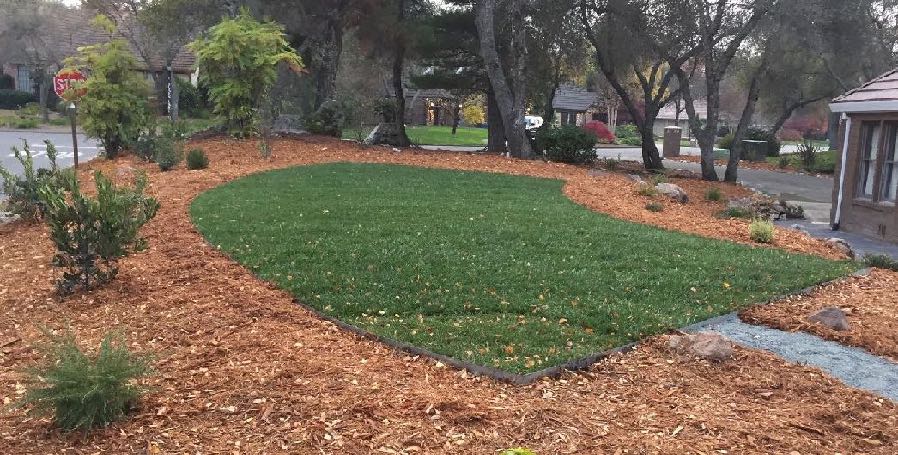 flat plane + full sun +
  drought tolerant grass
[Speaker Notes: Did not follow what I learned in Irrigation Design class;
Curves are aesthetically pleasing, yet…

Example has highly drought tolerant sod from Delta Bluegrass
https://www.deltabluegrass.com/sod-products/residential-commercial-sod/]
WISHFUL
THINKING
5 years later

Lawn was
series of squares
+ surrounded
by perennials
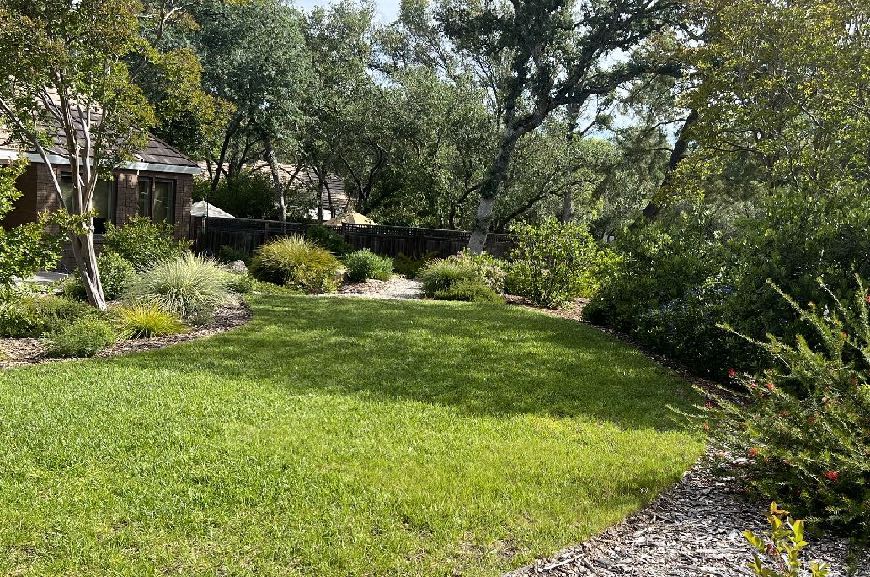 [Speaker Notes: One side with small plants are very happy, yet other side is encroaching…]
LESSONS LEARNED


Sprinklers 
along Curves


Large Shrubs 
surrounding Lawn
not efficient watering pattern
 constantly need to adjust
 consider series of squares
create shade on lawn
 grow wider than anticipated
 need to be constantly trimmed 
 consider perennials or sub-shrubs
[Speaker Notes: Reality vs. Looking nice on paper!]
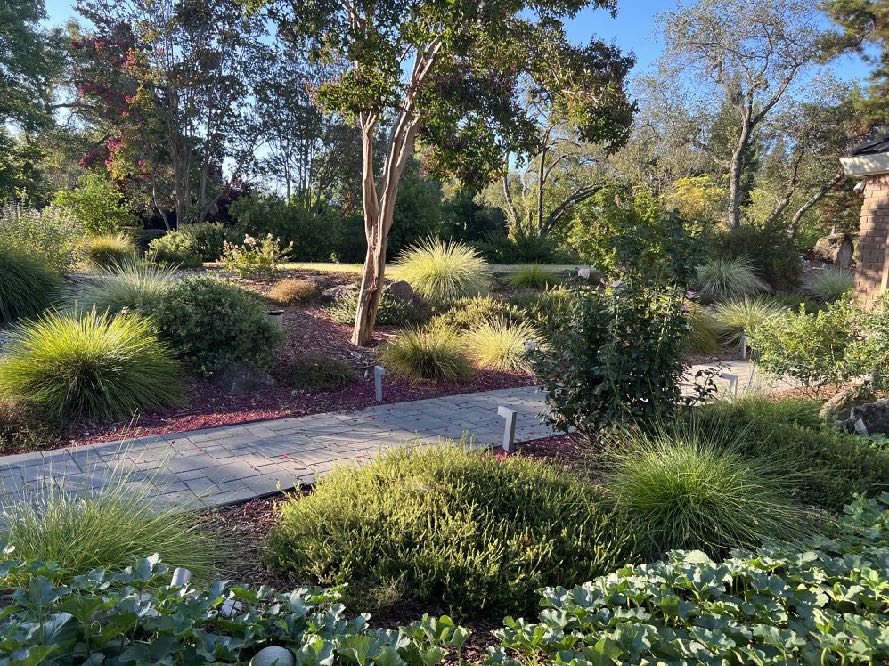 WATER-WISE
GARDEN
after 5 years
lawn watered 2x week 
 slope watered 1x week
 foreground watered 2x week
[Speaker Notes: August:
Lawn = .7”
Slope = .4”
Foreground = .6”

Any questions about downsizing front lawn?]
SUMMARY

Four Approaches:
Enhance your soil to improve water retention

No cost ways to improve water efficiency

Wise investments to upgrade irrigation system

Downsize Front Lawn to lower water usage
[Speaker Notes: Try these approaches to improve the water efficiency of your landscape!

Enjoy sharing water-efficient approaches + results!

Any questions??]
RESOURCES
Be Water Smart https://bewatersmart.info  

Beyond the Drought beyondthedrought.com

ReScape https://www.rescapeca.org/eight-principles

Save our Water https://saveourwater.com
MORE RESOURCES
California Center for Urban Horticulture https://ccuh.ucdavis.edu
[Speaker Notes: - BTD and BWS are for Sacramento region
- Rescape is for Northern California
- Save our Water is for state of California:
Model Water Efficient Landscape Ordinance applies to rehabbing 2,500sf+ landscapes
- CCUH is from UC Davis:
         includes WUCOLS plant database (details plants and need for high, moderate or low water)]
MASTER 
GARDENER 
PRESENTATION

Examples
Composting
Removing lawn
Designing water-wise gardens
California native plants
Pollinator-friendly gardening
Growing edibles: fruit trees, veggies
Integrated Pest Management
[Speaker Notes: What Do You Wish to Learn? 
We welcome new ideas!

Please note on Evaluation Form your top preferences]
Thank You!
Any Questions?
Master Gardener Hotline: (530) 889-7388
Master Gardener Website: pcmg.ucanr.edu

Evaluations, please!
[Speaker Notes: Really appreciate this opportunity to share what I’ve learned

Hope you all experiment with improving your water efficiency!

Note this recorded presentation will be posted on website]